Games and Animation	History
CSE 3541
Prof. Roger Crawfis
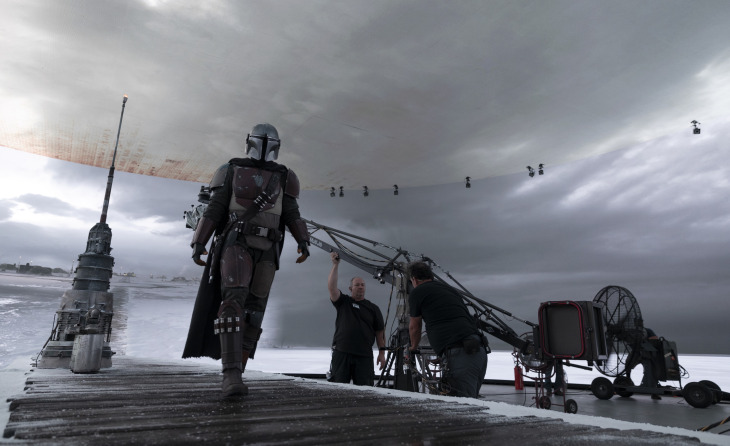 Objectives
Won’t spend much time on this.
Things are changing (always)
Virtual sets and cinematography
Rapid Prototyping (VR sets) versus pencil sketches and mock-ups
https://www.youtube.com/watch?v=trUexo_Tvkg
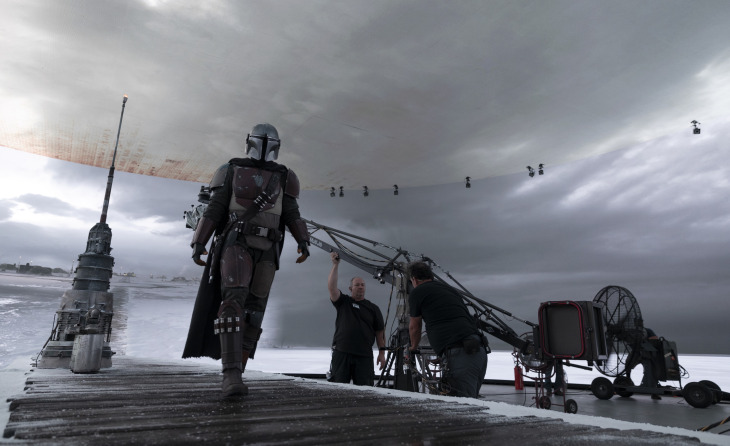 Computer Graphics application areas
Film/TV/Ads
Computer-aided design
Visual arts, Concerts
Scientific visualization
Computer games
Esports, speed-running, physical training and rehabilitation, VR
Fashion
Exemplar of current tools – Maya
[Speaker Notes: Image source, with label documentation
https://knowledge.autodesk.com/support/maya/getting-started/caas/CloudHelp/cloudhelp/2017/ENU/Maya/files/GUID-F4FCE554-1FA5-447A-8835-63EB43D2690B-htm.html?v=2018]
Exemplar of current tools – Unity
12 Principles of Animation
Squash and stretch
Arcs
Secondary action
Slow in & slow out
Anticipation
Exaggeration
Solid drawing
Appeal
In-between v. straight ahead
Follow-through
Staging
Timing
To summarize:
Simulate physics
Make it appealing
Effective presentation
https://www.youtube.com/watch?v=uDqjIdI4bF4
[Speaker Notes: Both videos for reference ; watch outside of class

Additional notes on time/cost of drawing from scratch vs. tracing ; http://thevirtualinstructor.com/blog/is-it-ok-to-trace-in-art]
Computer game history eras
First games, consoles
Video game crash
8 and 16 bit eras
32 and 64 bit eras
Current era
For more on the history of games, check out
The Video Game Revolution | PBS
[Speaker Notes: Video linked to watch outside of class]
Not enough time to discuss all game types
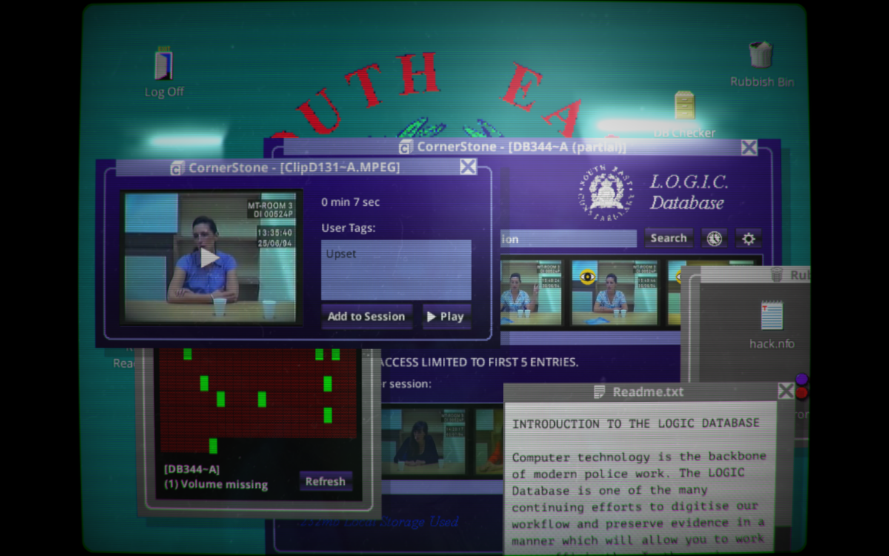 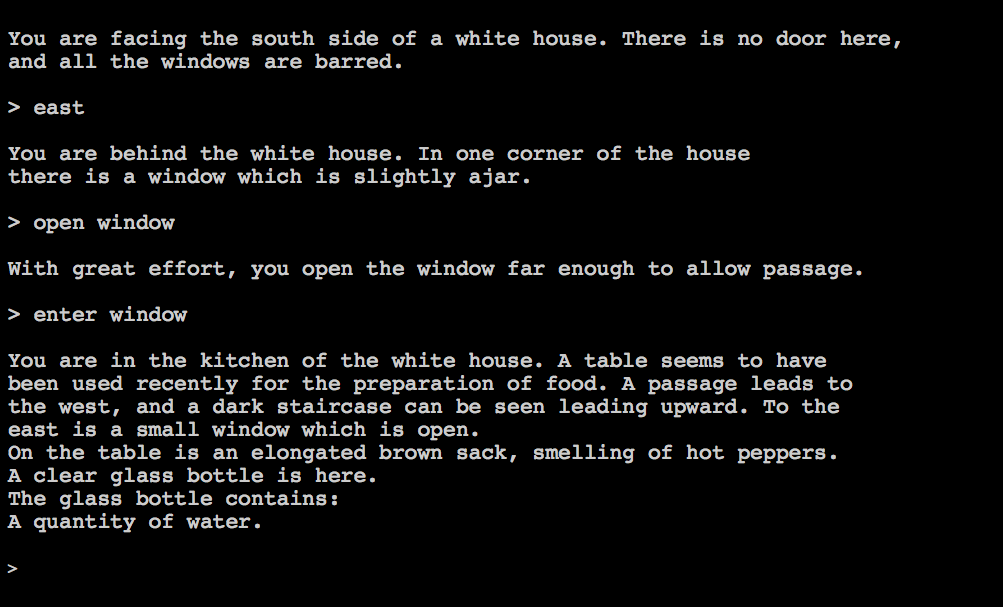 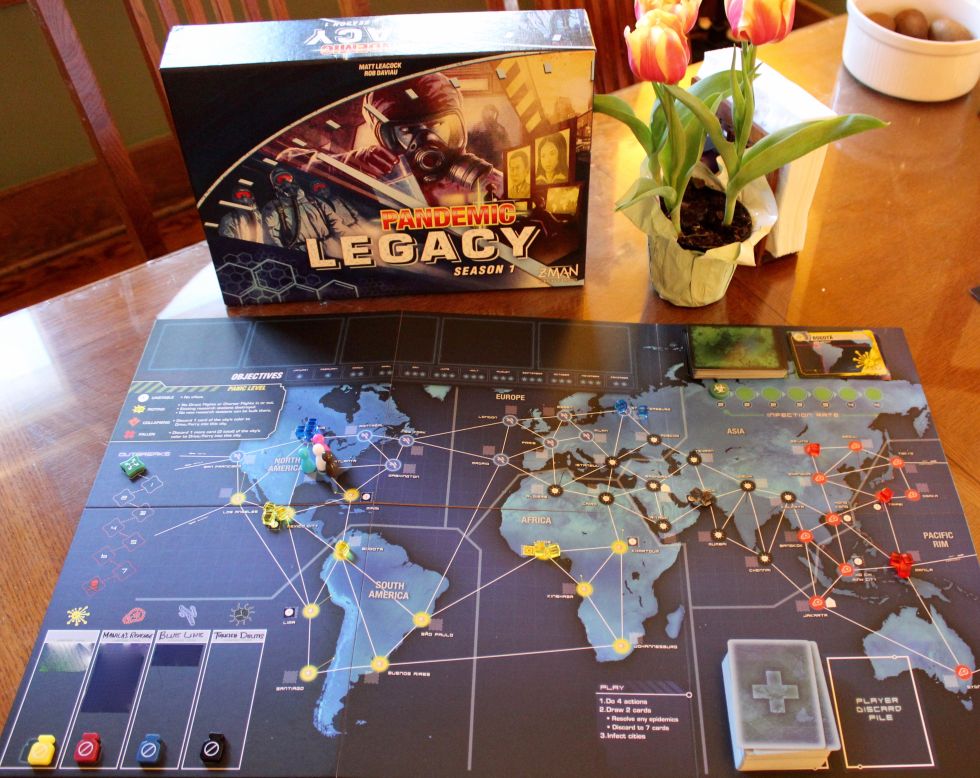 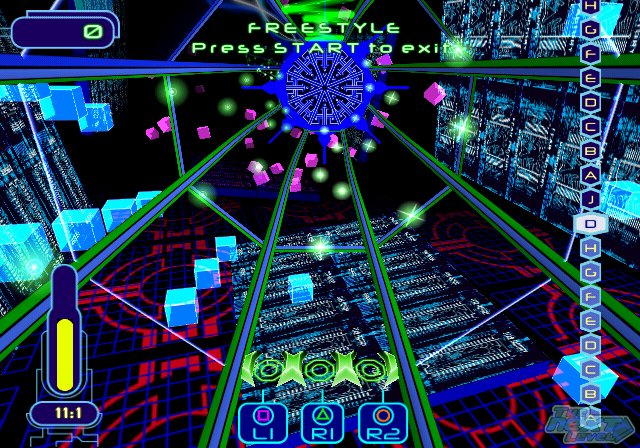 [Speaker Notes: Image sources:
https://nonlinearnarratives.files.wordpress.com/2011/02/zork.png
https://upload.wikimedia.org/wikipedia/commons/thumb/8/83/Her_Story_screenshot_01.png/1200px-Her_Story_screenshot_01.png
https://cdn.arstechnica.net/wp-content/uploads/2016/03/IMG_9737-1-980x778.jpg
https://gamersthumb.files.wordpress.com/2010/07/frequency1.jpg]
Game development process
Concept
Design document
Prototype
Production
Design, Levels
Programming
Art, Audio
Testing
Deployment
Maintenance
Note: I am including this in history 
[Speaker Notes: Similar to animation production pipeline ; again note that rough work is made first]
Types of game programming
Game engine
Graphics
Animation
Artificial Intelligence
Sound
Game logic / scripts
User Interfaces
Networking
Databases
Development tools
Systems/Parallel programming / Optimization
Testing
User Experience
Mobile support
[Speaker Notes: Note the specialization areas]
Film and Games are Big Business
Video game revenue was $180 billion in 2020. That is larger than:
Film ($100 billion)
Sports ($75 billion) 
Music ($12 billion)
https://www.businessinsider.com/video-game-industry-revenues-exceed-sports-and-film-combined-idc-2020-12
Employment
Video Games
261,906 in 2021
4.8% annualized growth since 2016
Film and animation
84,000 in film
http://www.newgamernation.com/wp-content/uploads/2011/05/vgdevcost.jpg
Read more at:
http://vgsales.wikia.com/wiki/Video_game_costs
http://www.forbes.com/2006/12/19/ps3-xbox360-costs-tech-cx_rr_game06_1219expensivegames.html
[Speaker Notes: Motivates research area of procedural content

(As of Au’16 haven’t come across updated study or data, but $50-60M for biggest titles is accurate)]
http://www.newgamernation.com/wp-content/uploads/2011/05/game-cost.jpg 
(Data from Forbes 2006 study)
[Speaker Notes: Note the three biggest cost areas and practices to reduce those costs]
Storyboards for animation
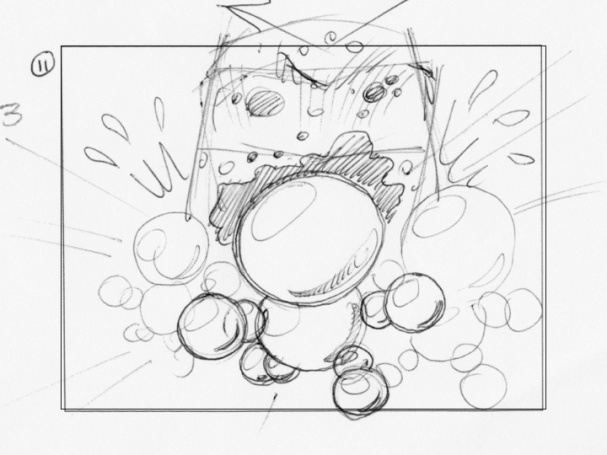 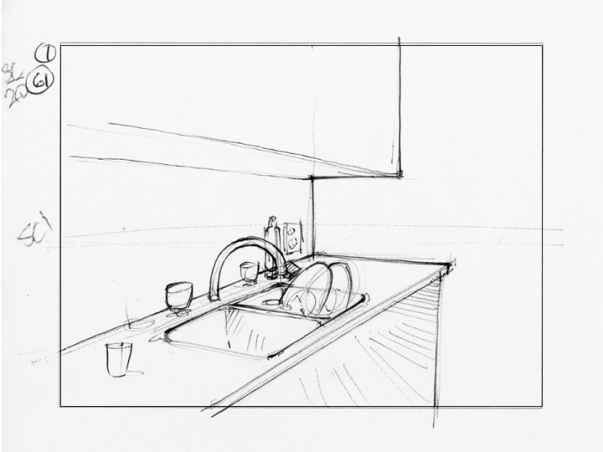 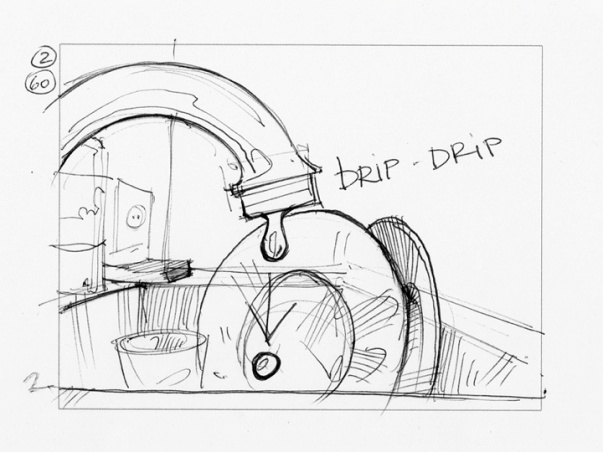 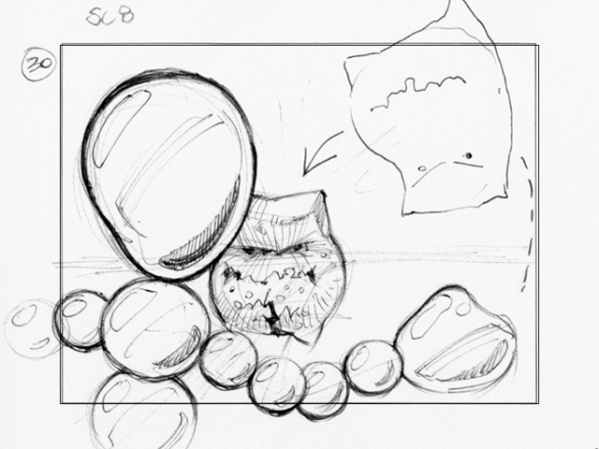 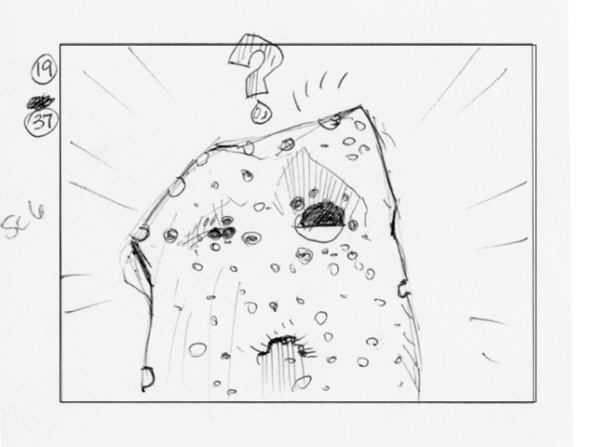 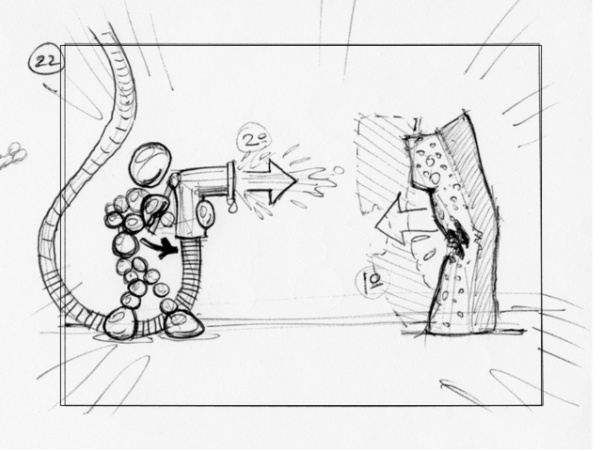 [Speaker Notes: Example of student work from CSE 682]
Storyboards for video game
https://www.cs.cornell.edu/courses/cs3152/2019sp/labs/design1/
Game Storyboard – Different Levels
https://www.dummies.com/programming/programming-games/designing-video-games/
Storyboard for games